Course 8 – Marketing Principles & How to market yourself
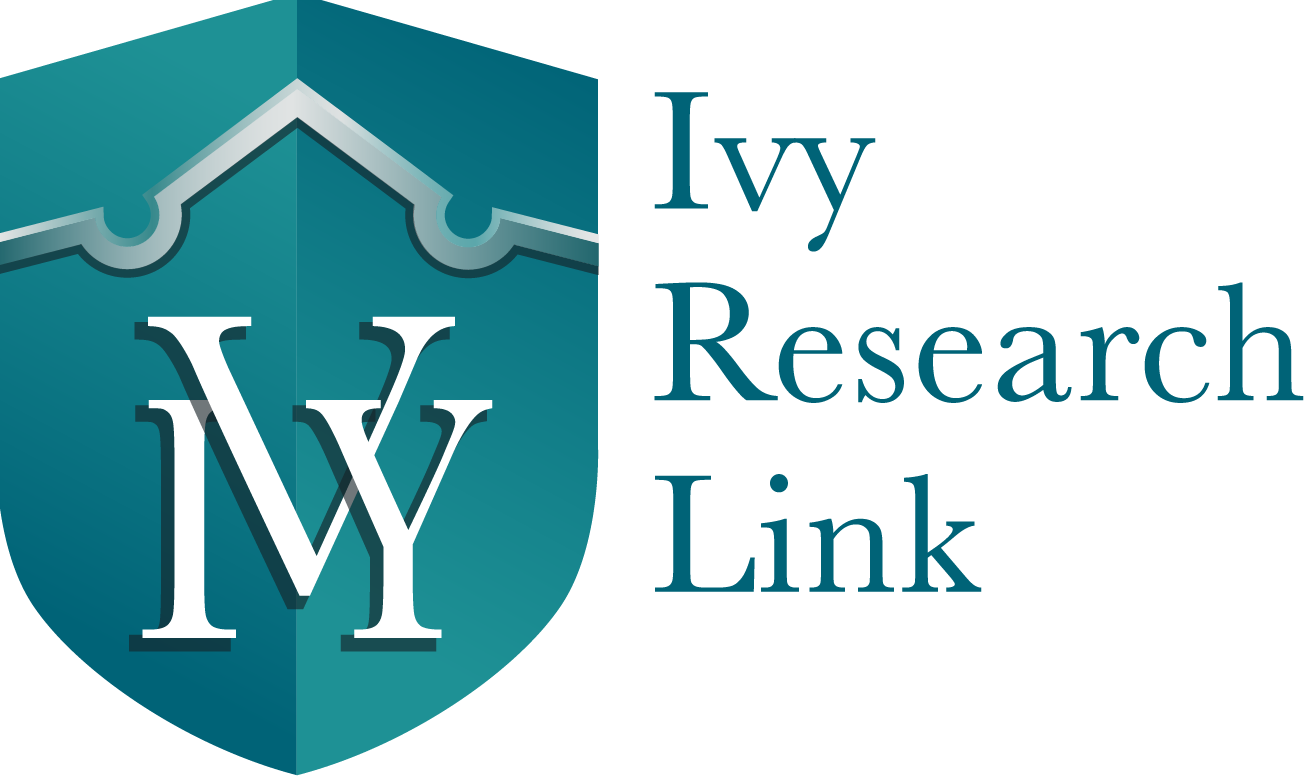 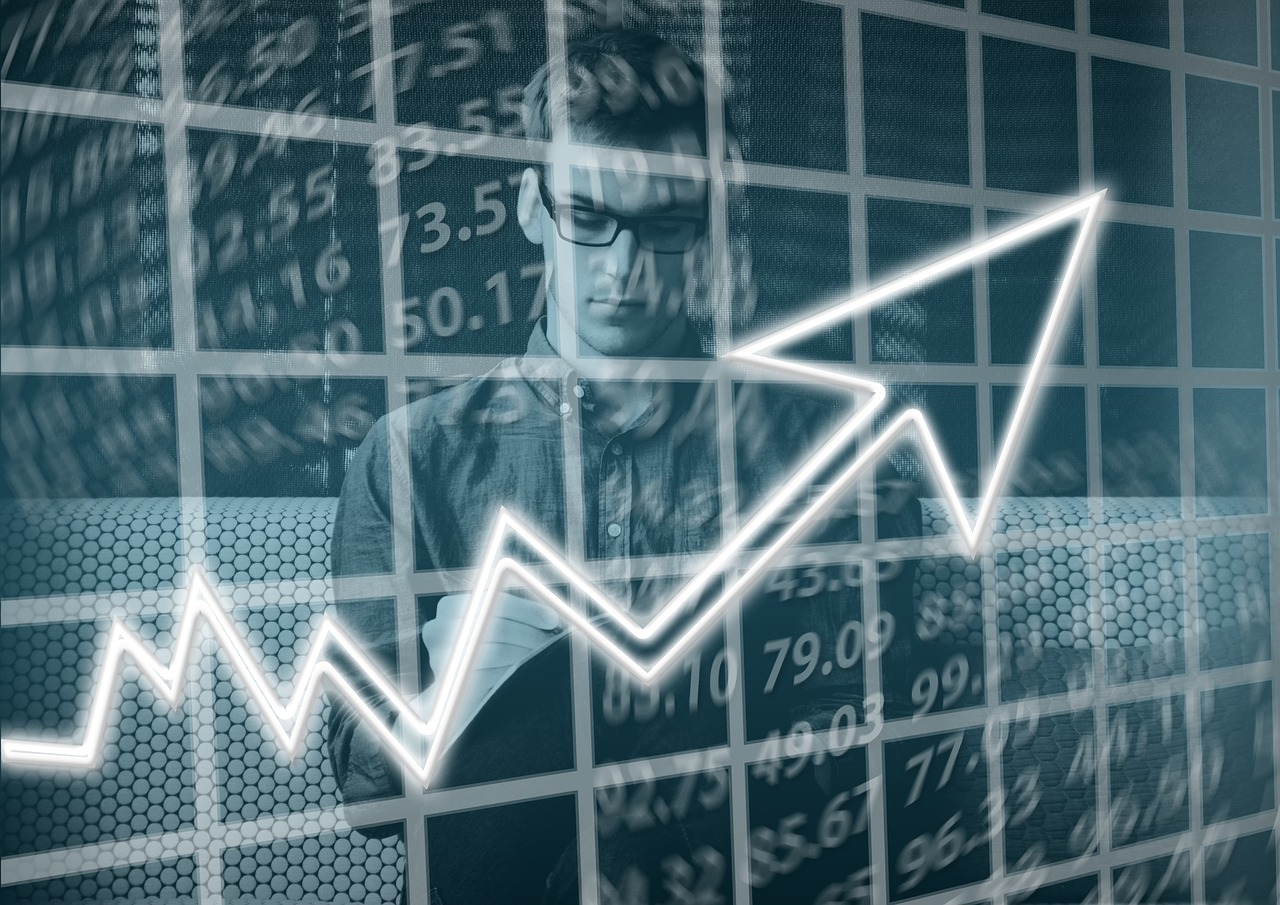 Course 8Marketing Principles & How to market yourself
Copyright @ 2017 Ivy Research Link - Course 8
Course 8 – Marketing Principles & How to market yourself
Objectives
In this course, you will learn:
What marketing is
Basic marketing principles
How to market and “sell” yourself
Key strategize on how your application will “stand out”
Copyright @ 2017 Ivy Research Link - Course 8
Course 8 – Marketing Principles & How to market yourself
Basic marketing principles
Marketing is the action of promoting selling products and services.
It is the process of teaching others why they should choose you, your product or service over others or other competitors.
Marketing includes multiple elements including defining the product/service, identifying to who you are targeting it to, promoting it and continuously moving your brand through different channels. 
The key is to find the right marketing strategies and tactics to influence and educate others.
Copyright @ 2017 Ivy Research Link - Course 8
Course 8 – Marketing Principles & How to market yourself
Marketing yourself
Marketing yourself is somewhat different than marketing a product or a service. 
Here, you are the “product” or “service”. 
You have to find strategies to make yourself unique in a competitive market. 
You have to also find ways to portray yourself in a lucrative way.
Copyright @ 2017 Ivy Research Link - Course 8
Course 8 – Marketing Principles & How to market yourself
Why is knowledge about marketing important?
The purpose of marketing is to capture the attention of your target audience. For someone to become interested in you, you have to grab their attention among other people competing to grab their attention. 
Since you are competing with others, you have to stand out in able to be recognized.
Copyright @ 2017 Ivy Research Link - Course 8
Course 8 – Marketing Principles & How to market yourself
How to market yourself
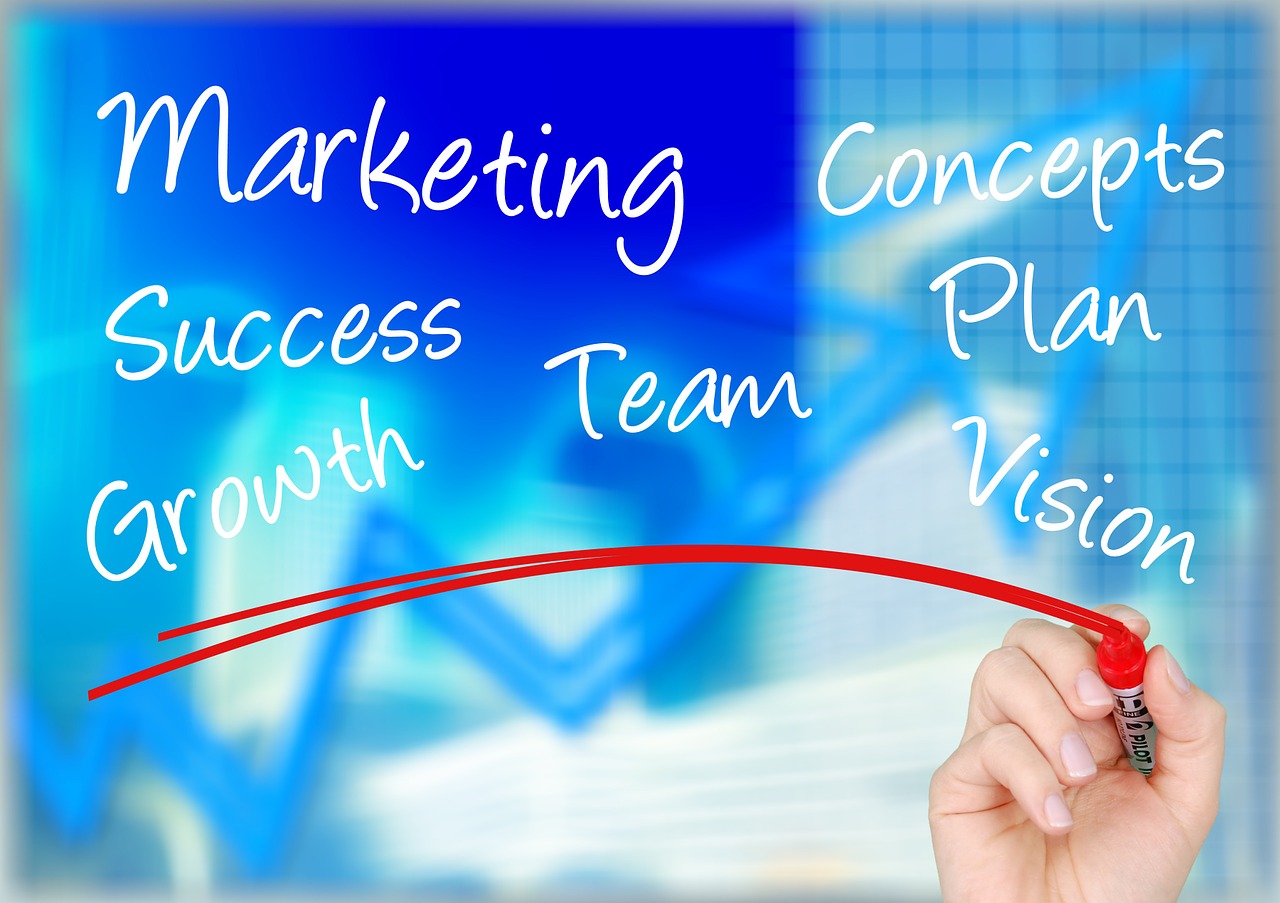 Copyright @ 2017 Ivy Research Link - Course 8
Course 8 – Marketing Principles & How to market yourself
Self-assessment
The first step of marketing yourself is to define who you are. 
You have to know yourself completely just like a business person knows his/her product comprehensively, before you start to market yourself. 
Answer the following questions:
Who are you? 
What do you offer? 
What are your skills? 
What are your strengths and weaknesses? 
What value do you bring?
How are you different from others? 
What makes you unique?
Think about the above questions thoroughly and write down the answer to them
Copyright @ 2017 Ivy Research Link - Course 8
Course 8 – Marketing Principles & How to market yourself
Identify your target audience
When it comes to marketing yourself, it is impetrative that you know who your target audience is.
Why is this important? In able for people to “buy into” you, they need to relate to your message.
For someone to “remember you”, you need to make a personal connection and establish trust. In able to do that and create such message, you need to know who you are targeting to build a strategy in how to approach that person. 
Thus, always identify your target audience: read all about the person, the job, the company, the people, the culture etc. The more you know, the better you will be able to build your case and create a powerful application. 
Information about most jobs and directors could be found online.
Copyright @ 2017 Ivy Research Link - Course 8
Course 8 – Marketing Principles & How to market yourself
Define your uniqueness
Think about products, services or people that you use or know that have made a big impact in your life. Why is that? Most likely because they are unique to you in some way. 
One of the key factors of marketing is to differentiate yourself from others. You have to find your nitch, be unique and show others how you are different from the rest. 
To differentiate yourself is not always easy, but at the same time one of the most important aspects in marketing yourself. 
Think about what you can offer than most people can not. 
Think about how you can provide a unique value to the marketplace.
Copyright @ 2017 Ivy Research Link - Course 8
Course 8 – Marketing Principles & How to market yourself
Create a story
People typically do not remember what you do, they remember why you do it. You have to show your target audience why you are doing something and not just what you are doing.
What is the reason behind what you like o achieve? What is the purpose? How did it come to this path?
Everyone's life are unique in some way. The key is to portray it in a interesting way. Create a story. Story’s are powerful if you can depict it in an interesting way and grabs people’s attention.
For instance, in any application, your personal statement should never be a “copy” of your CV, but instead the story about you and how you achieved everything you did and the reason for your future goals. 
Create a story. It will impact the reader and make a difference.
Copyright @ 2017 Ivy Research Link - Course 8
Course 8 – Marketing Principles & How to market yourself
Display your accomplishments
You certainly have numerous accomplishments. Some that are minor and some that are major. Display all of them and show your strengths. Show your ambitions and all the things that you have accomplished to date. 
This is your merit list and your qualifications. This shows others the hard work you have put in to reach your previous goals. 
Make a list of all your degrees, experiences, certificates, extracurricular activities, honors and awards, memberships in professional societies, language skills, business accomplishments, publications, presentations, music or sport experience etc.  
However, make sure that they are relevant for the target audience. For instance, if you are applying for medical residency training, a program director will most likely not be interested that you won the “sells award” in McDonald’s when you were 18 years of age.
Copyright @ 2017 Ivy Research Link - Course 8
Course 8 – Marketing Principles & How to market yourself
Show your personality
Never be afraid of adding a personal touch to your application.
You want to show that you are a human and not just a list of professional skills. 
Your interests, passions and personal skills is a part of the whole package. 
Thus, do not forget to market yourself as a well-rounded individual. 
Ask yourself: what are your personal traits that others find attractive? Are you enthusiastic? Are you positive? Are you a team player? Do you have good interpersonal skills? If so, add those to your application. 
However, make sure you give visual examples of your personal traits and not just that you have them. For instance, you can state: “Self-discipline is a trait that I master. I do not neglect the small daily disciplines in life: I make my bed in the morning, I work out on a daily basis, I take the stairs instead of the elevator, I eat an apple each day. I have learned that when I do not neglect the small disciplines in life, I am able to take on bigger discipline in life which have resulted in my current accomplishments.”
Copyright @ 2017 Ivy Research Link - Course 8
Course 8 – Marketing Principles & How to market yourself
Chose your words wisely
The way you write your application is very important. 
Certain terminology, phrases and buzz words are particularly sought-after by potential employers in your industry. 
What you write will be the primary communication to your target audience. You need to catch their attention, build interest and communicate in a way that is appealing.  
Compare when you have read something that is boring versus something that is very engaging. You want to write in a way that is very pleasing, tempting and fascinating. 
If you chose your words wisely you will accomplish this. 
Proofread your application. Avoid grammatical and spelling errors. Chose more sophisticated phrases when appropriate and write in a engaging way.
Copyright @ 2017 Ivy Research Link - Course 8
Course 8 – Marketing Principles & How to market yourself
Create an emotional appeal
By nature, we human are more emotional creatures. 
People are more inclined to pay attention to a catchy, caring and compassionate-sounding message than a rational one. 
Therefore, try to create that emotional appeal in your message and the way you “come across” in your application. 
One of the reasons for why you should create a story  is because the story should create emotions.  
Your personal marketing will be much more impactful yourself when you add an emotional touch in your message.
Copyright @ 2017 Ivy Research Link - Course 8
Course 8 – Marketing Principles & How to market yourself
Study others
There are many powerful marketers in this world and you probably know some of them. 
Imagine a company that has caught your interest. Analyze what they have done in able to get your attention and see if you can use the same tactics.
Study others. Read about how successful companies and people marketed themselves to be where they are today and model them. 
One of the best way to improve a skill is to study how others have done it and try to do the same, if not better. 
The internet is a great source of information that you should use.
Copyright @ 2017 Ivy Research Link - Course 8
Course 8 – Marketing Principles & How to market yourself
Work on your weaknesses
We all have weaknesses in our application. That’s okay. 
The key is to bring market your weaknesses either as strengths or as traits that you are working on to improve. 
The other key factor is to work on your weaknesses. If you lack certain factors in your application, make sure to obtain it. If you lack research experience, get it. If your scores are low, see if you can improve them. If you lack certain experiences, then go out there and get them. 
Working on your weaknesses and portraying the message that you actually are is probably the most important thing.
Copyright @ 2017 Ivy Research Link - Course 8
Course 8 – Marketing Principles & How to market yourself
Course Summary
Knowledge about marketing is very important for your career.
Marketing yourself is the process of teaching others why they should choose you, your product or service over others or other competitors.
Assessing yourself, your background and your abilities is the first step. 
Identify your target audience: know every single detail about the person or company you are targeting. 
Be unique and explain how you are different than others. 
Create a story – a person will remember a story more than a rational text. 
Market all your relevant accomplishments.
Copyright @ 2017 Ivy Research Link - Course 8
Course 8 – Marketing Principles & How to market yourself
Course Summary
Show a bit personality in your message. Do not be boring but instead catch someone’s interest by being a bit personal. 
Chose your words very wise. The way you write your message will be the difference between good versus excellent marketing. 
Add the emotional appeal to your application – it makes people remember you better by touching their emotional memory.
Study others. Successful people use strategies that we can learn from and use ourselves. 
Work on your weaknesses.
Copyright @ 2017 Ivy Research Link - Course 8
Course 8 – Marketing Principles & How to market yourself
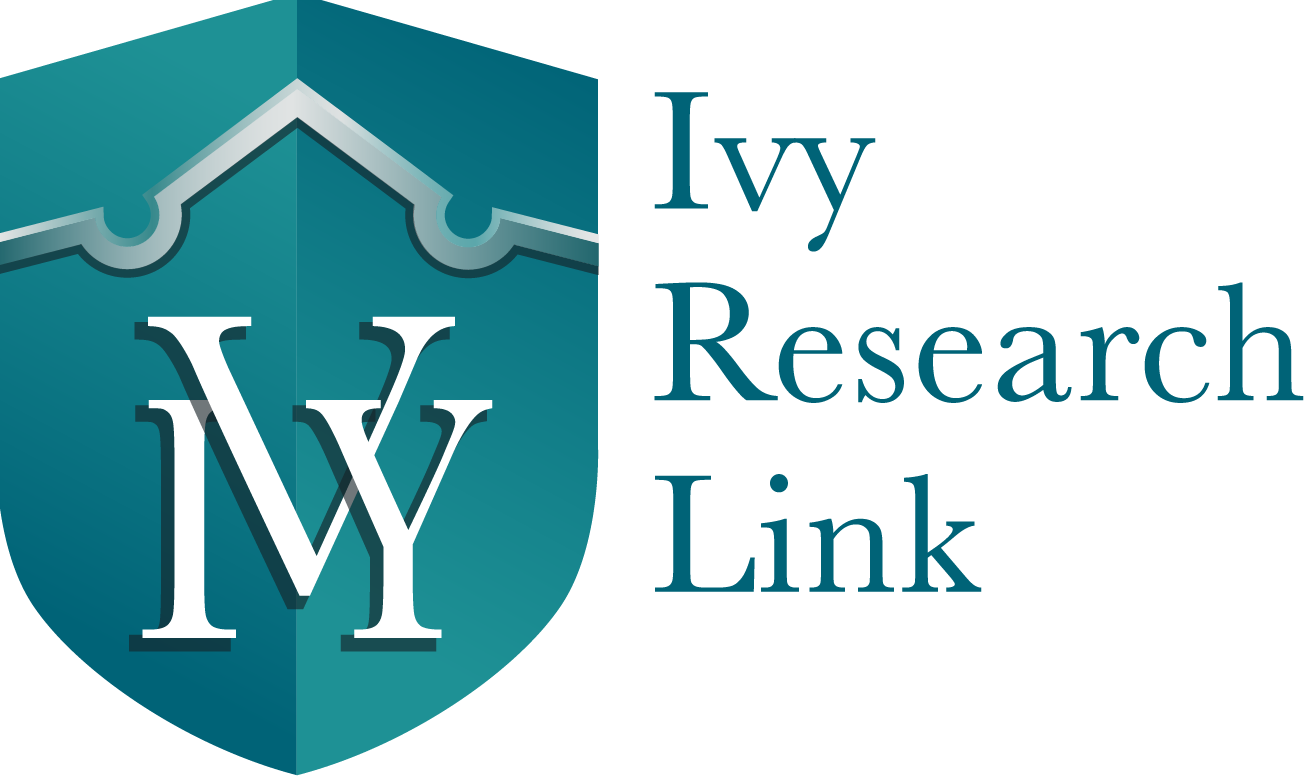 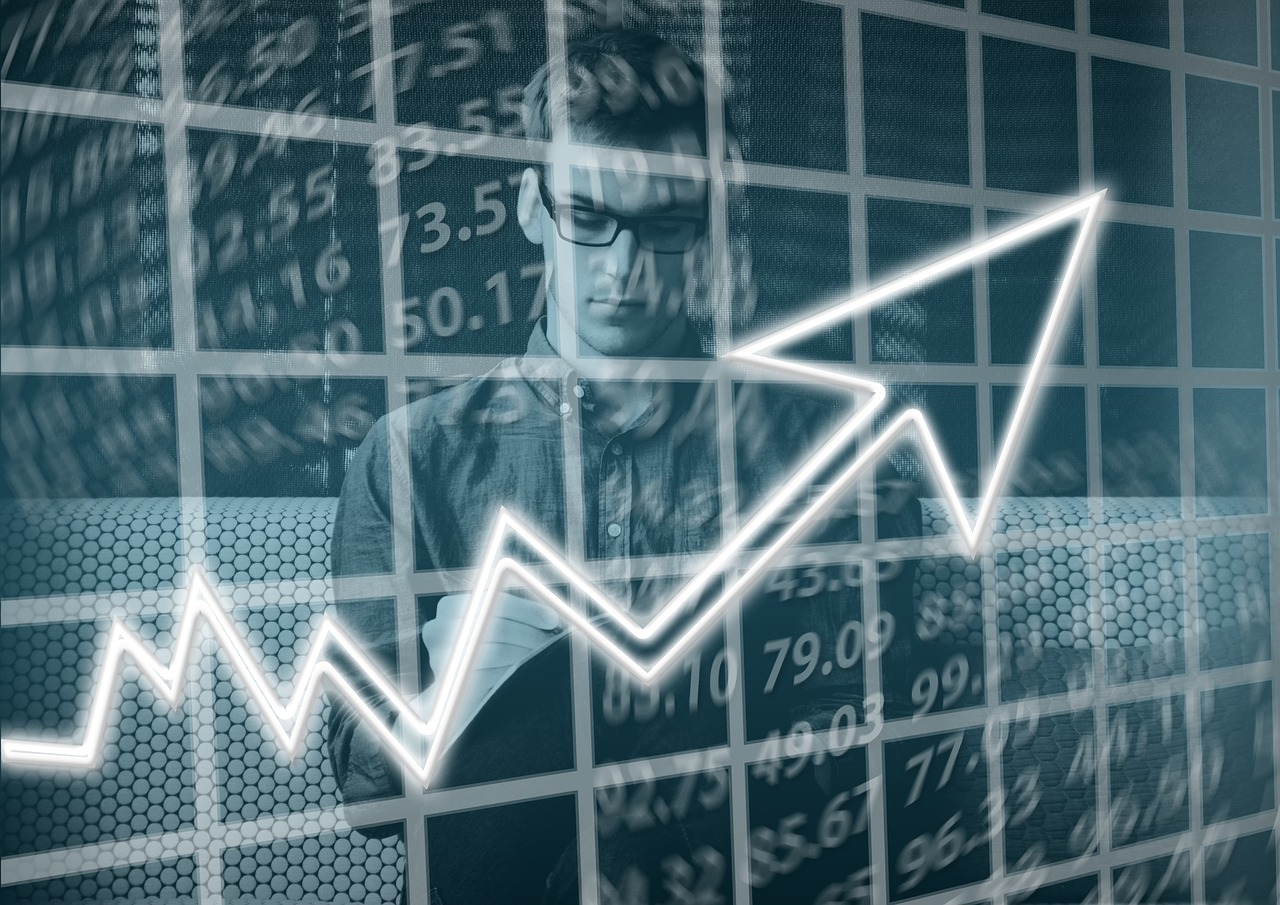 Course 8Marketing Principles & How to market yourself
Copyright @ 2017 Ivy Research Link - Course 8